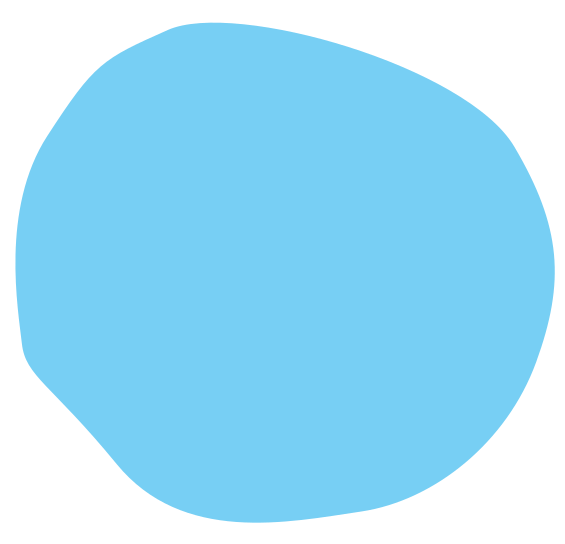 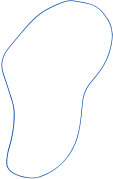 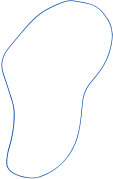 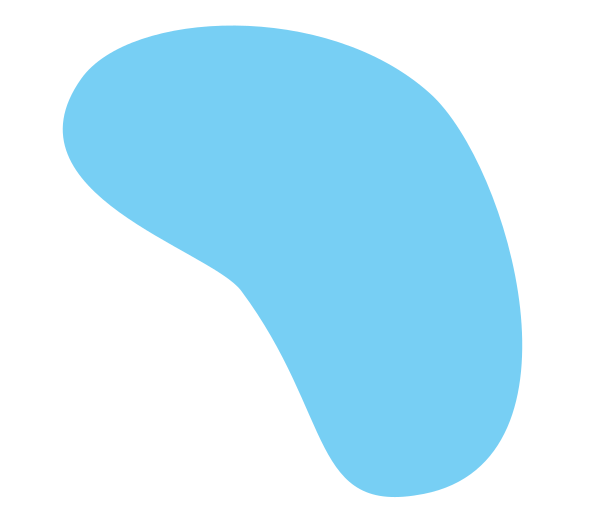 Récup'eau Tech
PCIS 2022/2023
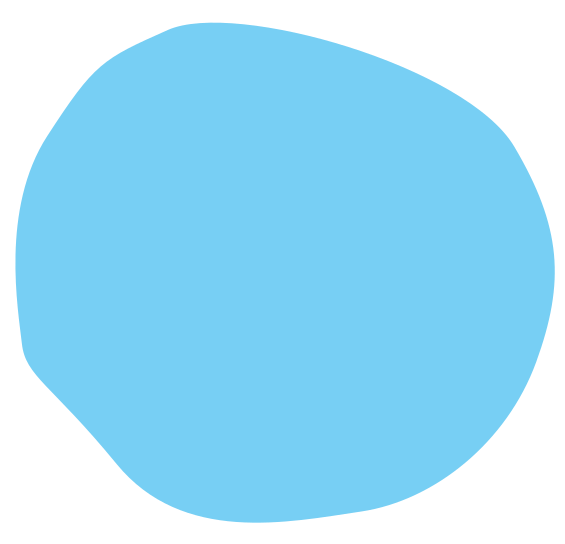 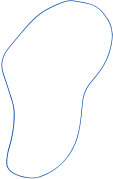 Combien d'eau consommons nous par jour ?
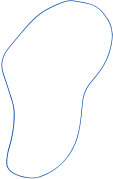 1 chasse d’eau = 6 à 10 Litres  

15 min de douche = 90 Litres
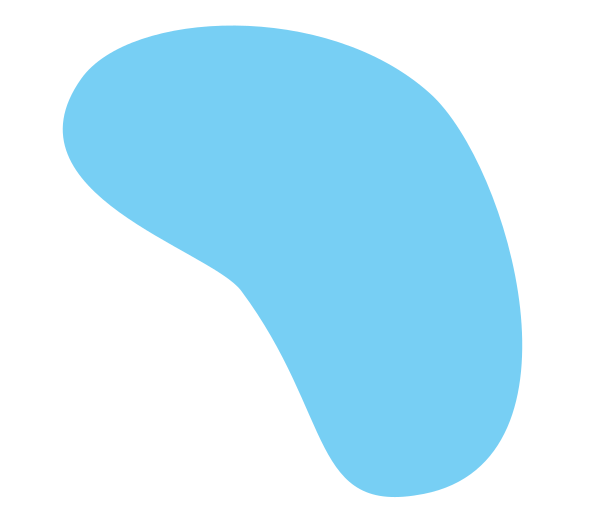 Consommation d'eau / jour / personne : 150 Litres
2/6
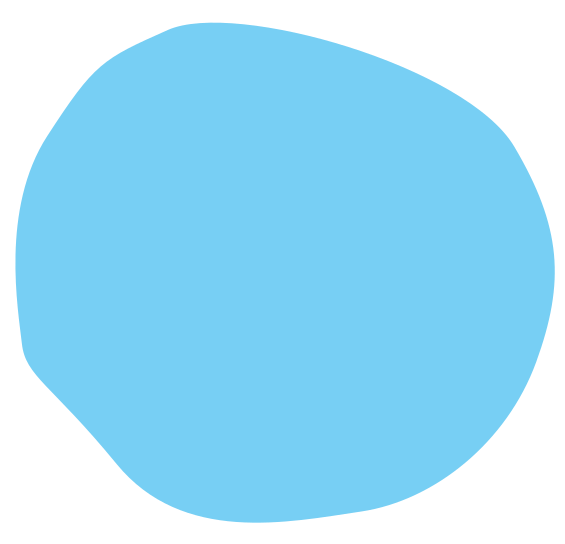 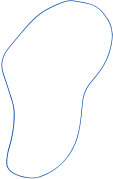 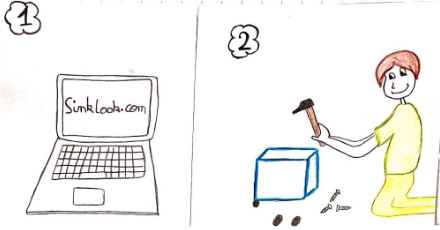 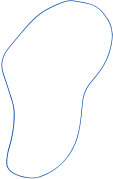 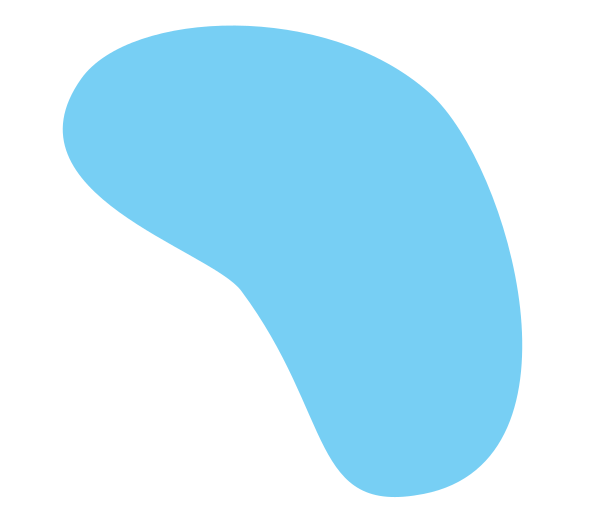 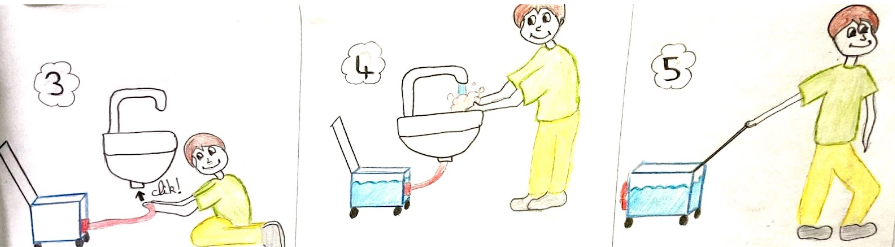 3/6
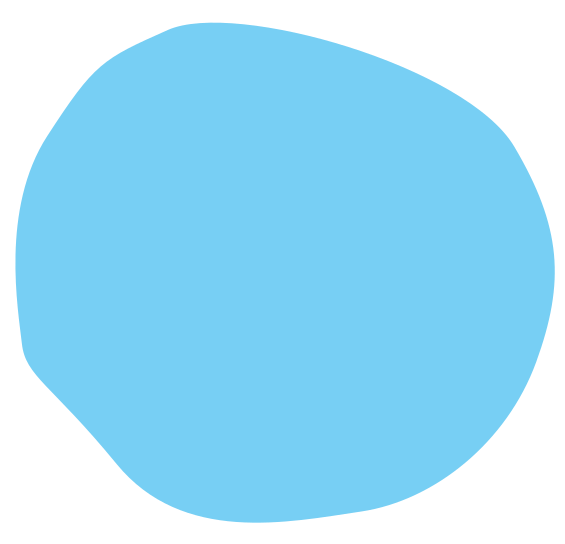 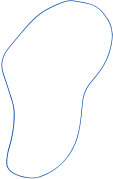 Solutions d'utilisation
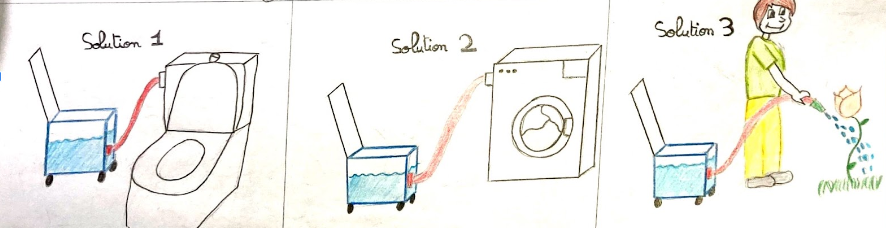 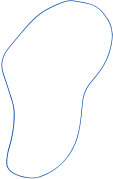 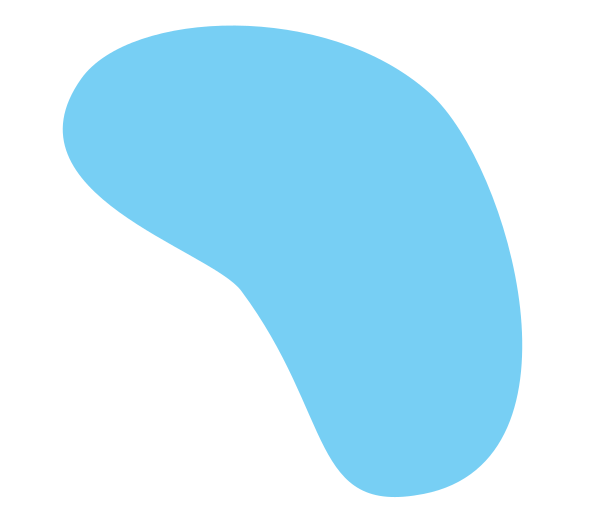 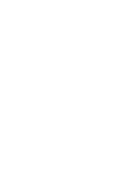 Eau des toilettes
Eau du lave linge
Arrosage du jardin
4/6
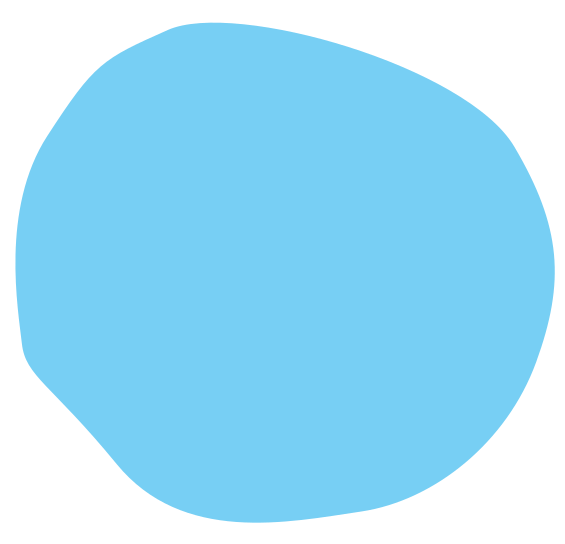 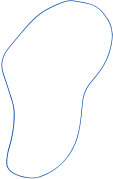 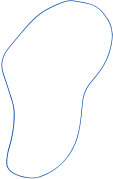 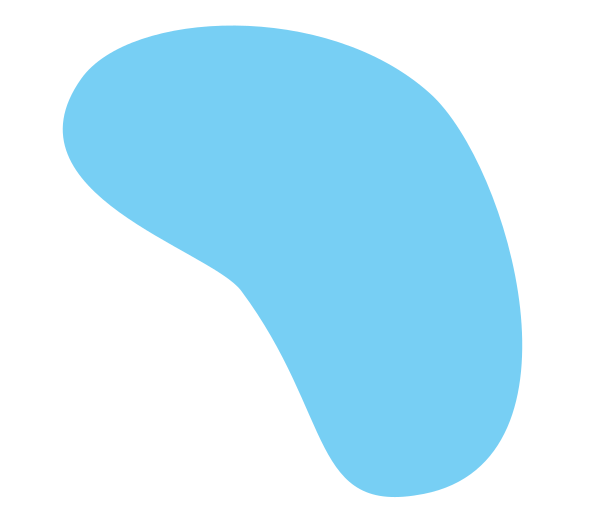 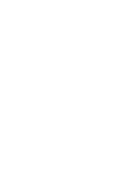 5/6
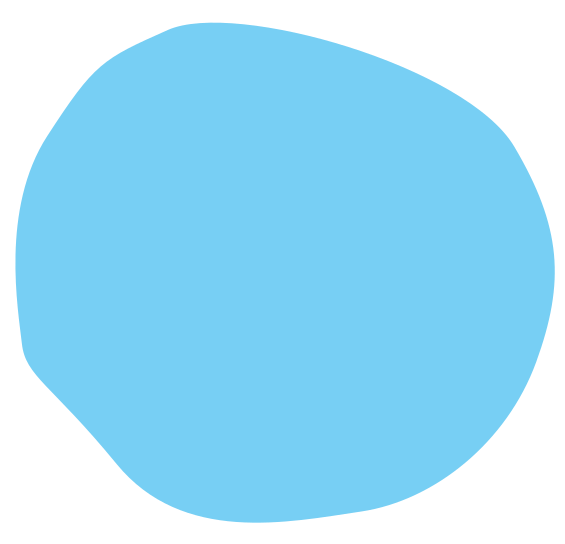 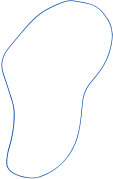 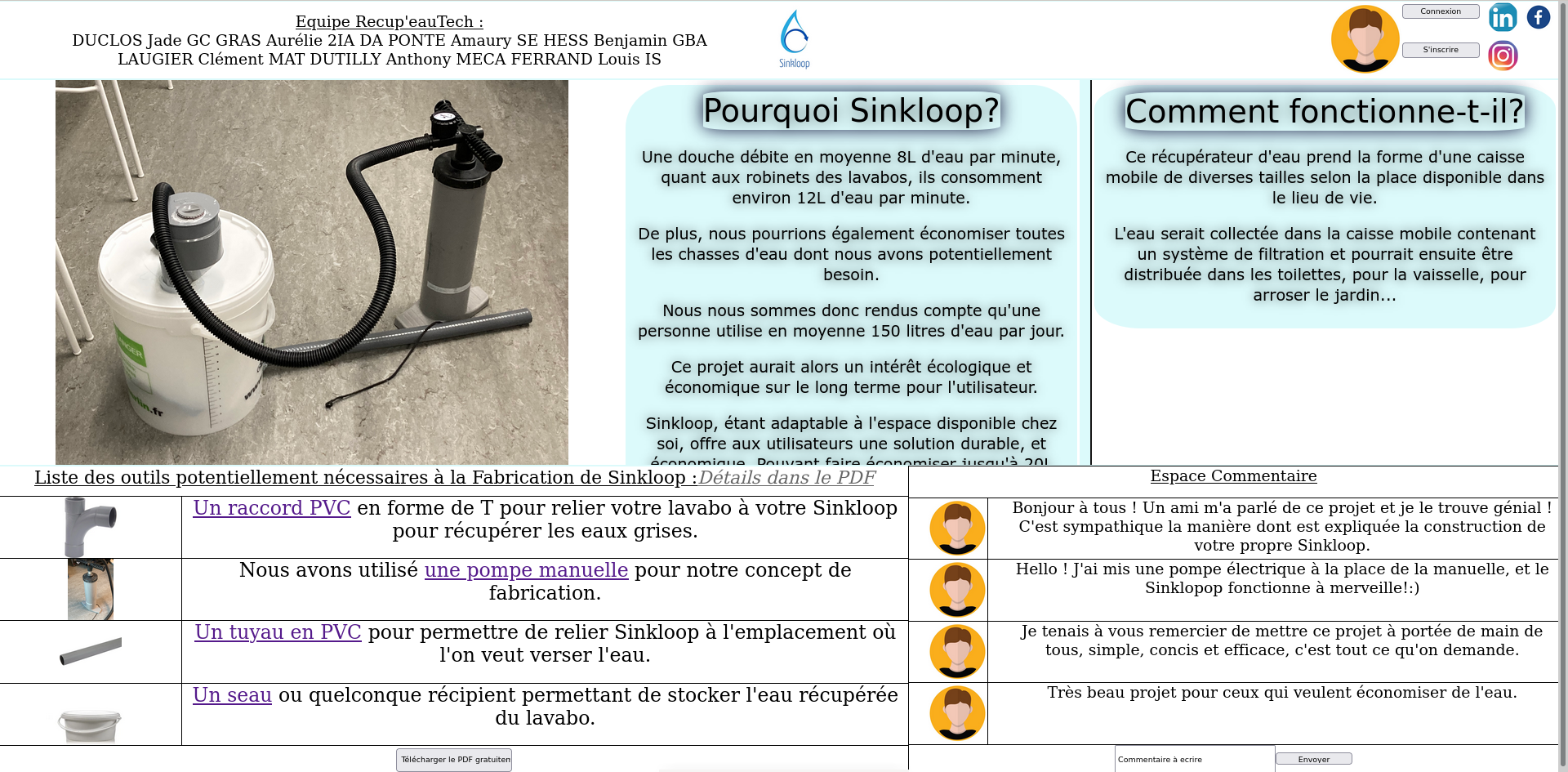 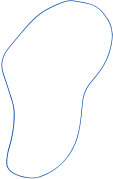 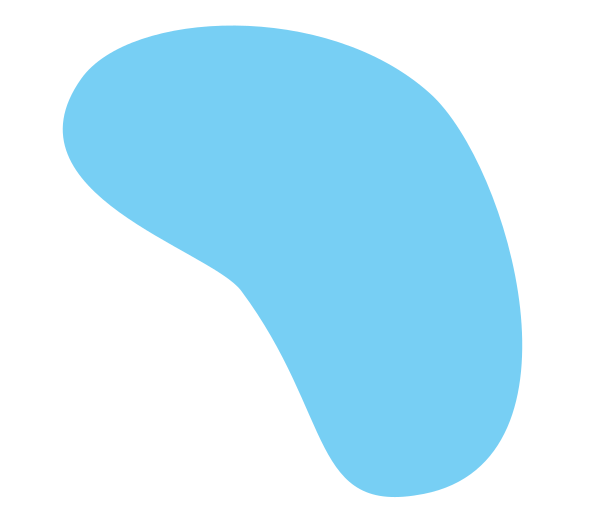 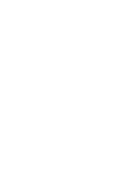 6/6